De ce educație financiară?
Prof. Munteanu Angela
Școala Gimnazială Nr. 117
Imagine asupra educației financiare
În ziua de azi e important să avem o nouă imagine asupra educației copiilor. Pentru a deveni un adult echilibrat și din punct de vedere financiar, copiii trebuie să învețe de mici că banii nu se fac ușor și se obțin prin muncă. Astfel, vor înțelege valoarea banului și vor fi responsabili de finanțele personale.
	Ei trebuie să știe cum să pună deoparte banii primiți de la bunici, de ziua lor, alocația ș.a.m.d., cum să fie cumpătați cu suma pe care o strâng.
	De asemenea, copiii trebuie să învețe când este momentul să investească bani în lucruri care contează.
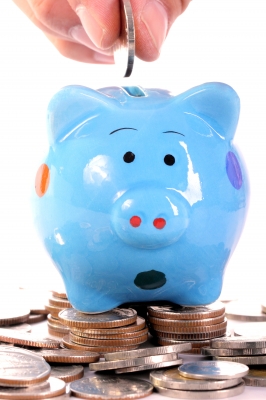 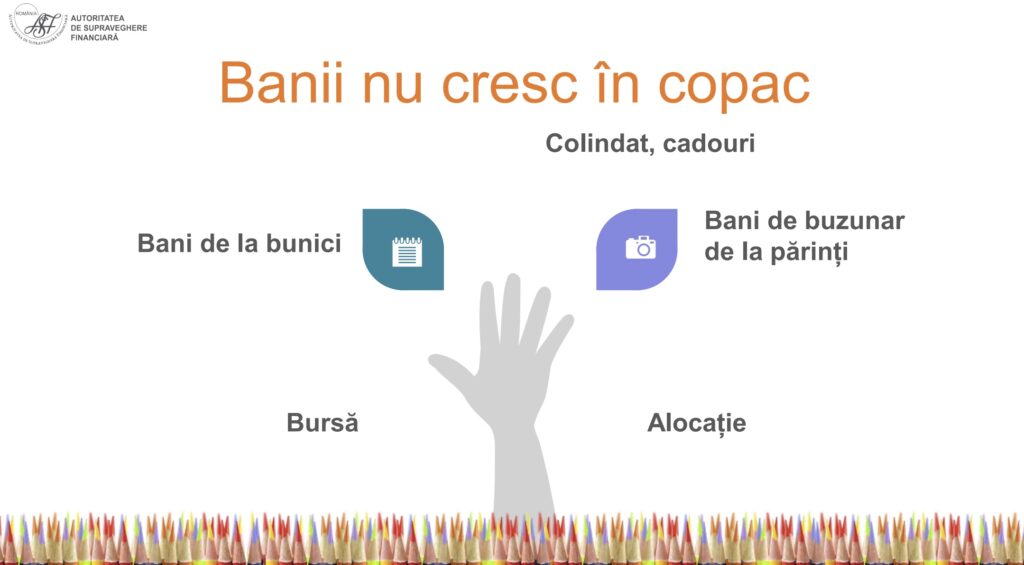 Pentru al treilea an consecutiv am realizat împreună cu elevii mei în anul școlar 2021 -2022 opționalul “Educație financiară- banii pe înțelesul copiilor”. 
	Deși am început studiul acestei discipline de la clasa pregătitoare, în fiecare an copiii așteaptă nerăbdători să vadă ce surprize îi așteaptă.
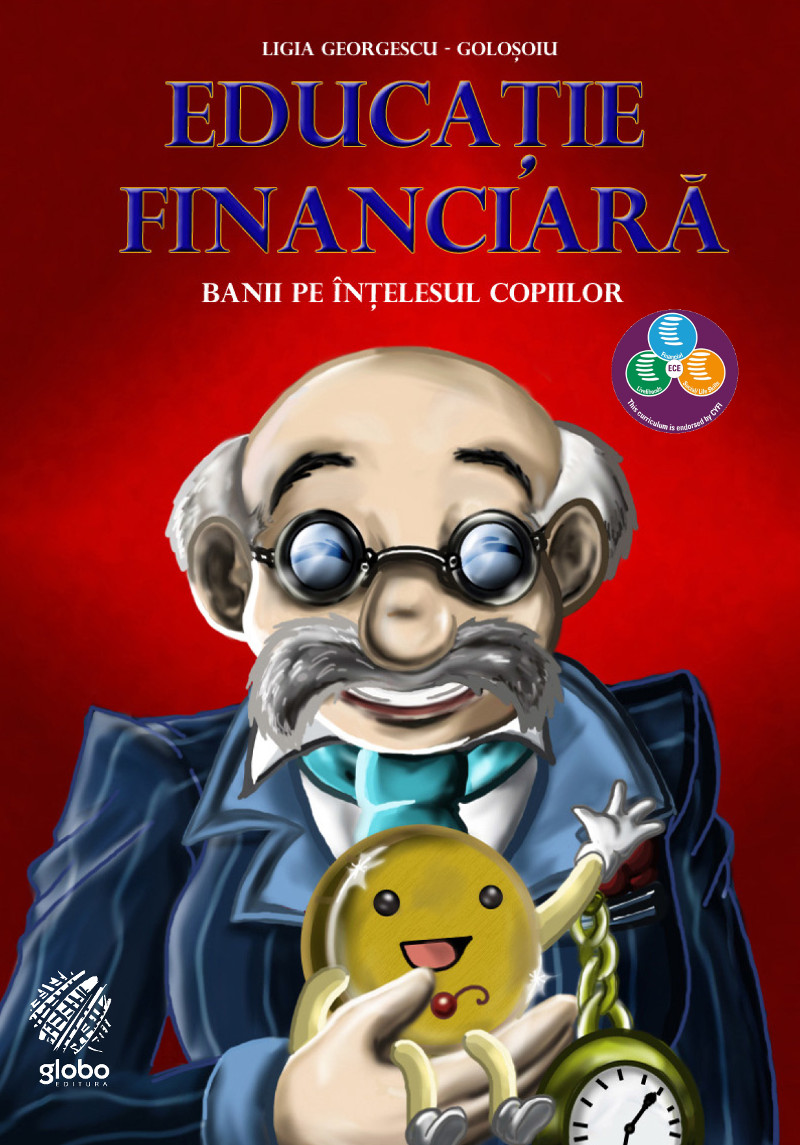 Ce putem face cu banii?
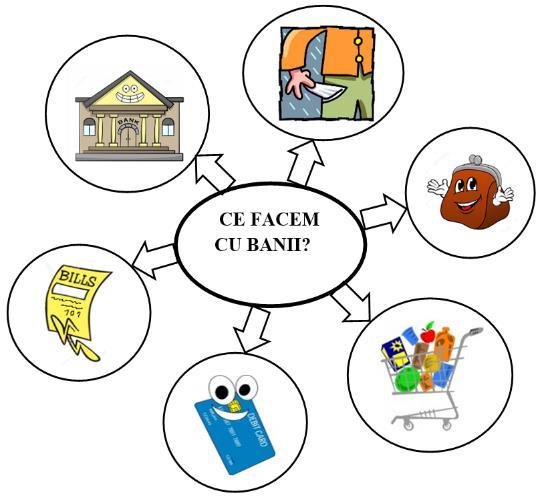 A fost una dintre întrebările pe care au adresat-o  elevii mei.
	Pentru a-i găsi răspunsul, am stabilit mai întâi diferența dintre necesitate și dorință. Deși poți cumpăra multe cu banii, este important să știi să îți stabilești prioritățile.
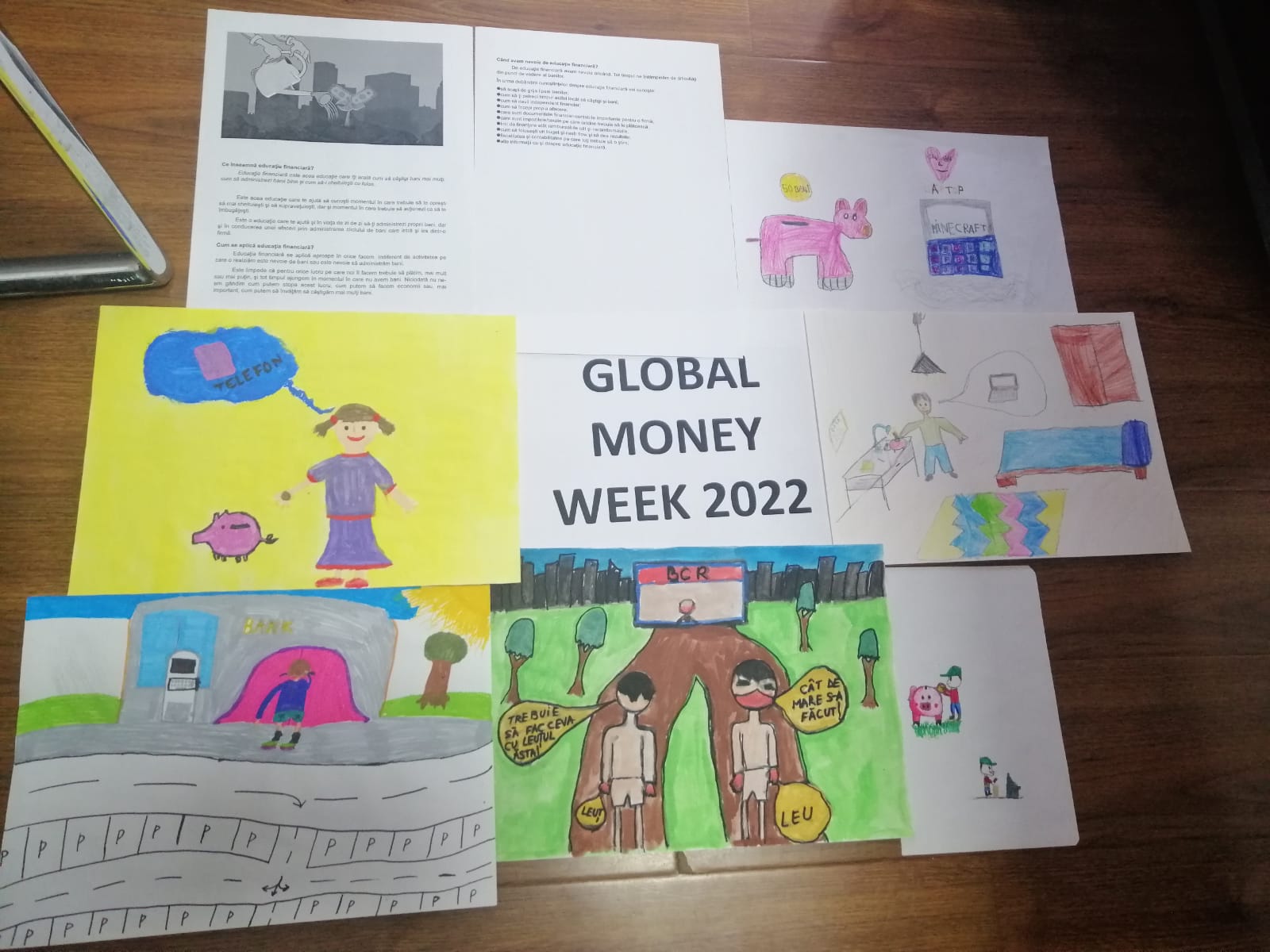 În Săptămâna globală a banilor, 21 – 27 martie 2022, am aprofundat aceste idei, tema săptămânii fiind  “Build your future, be smart about money” (Construiește viitorul, fii înțelept cu banii tăi).
	Am realizat:
 dezbateri;
desene;
 proiecte;
 poezii;
 compuneri;
 portofolii.
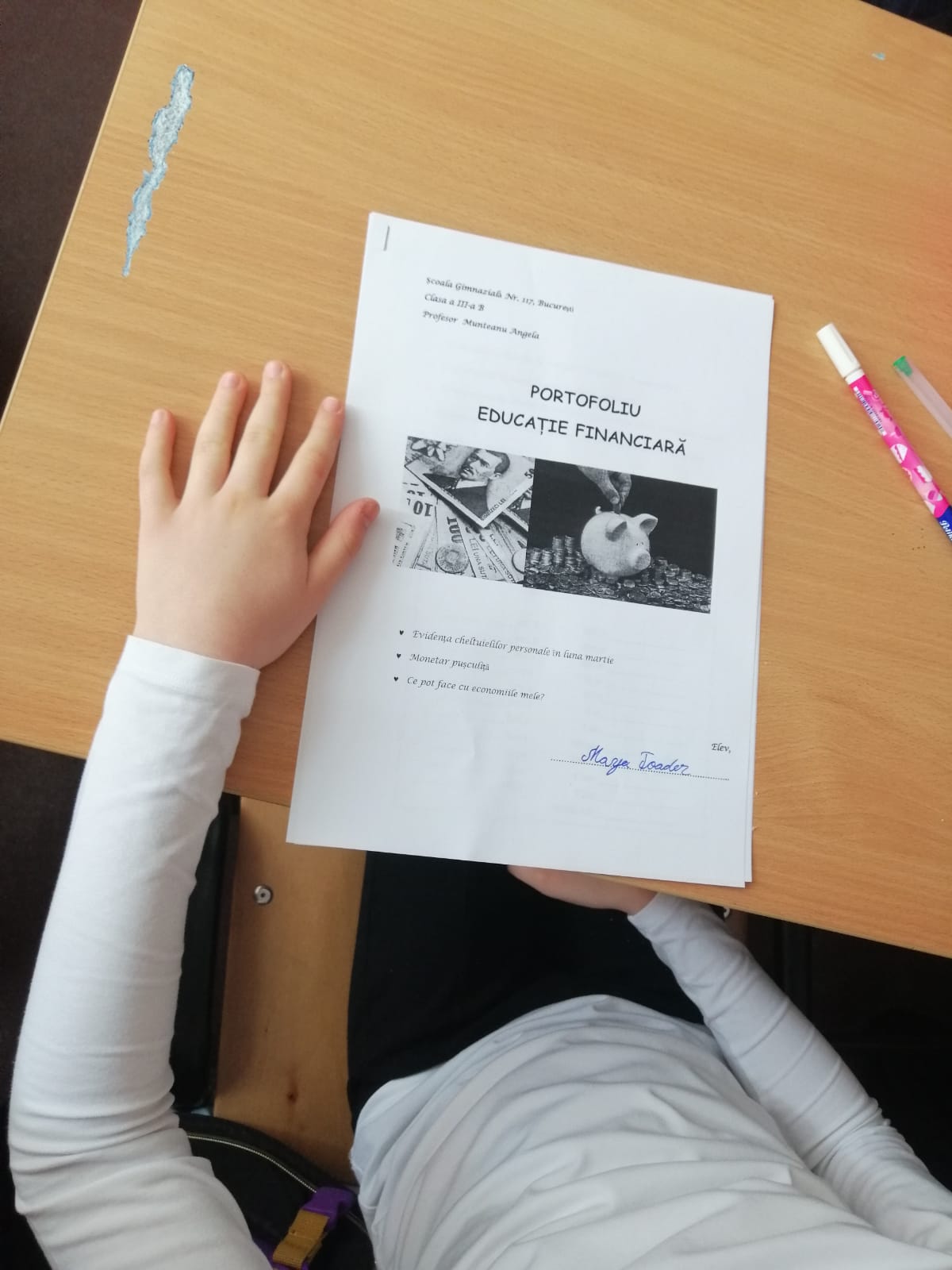 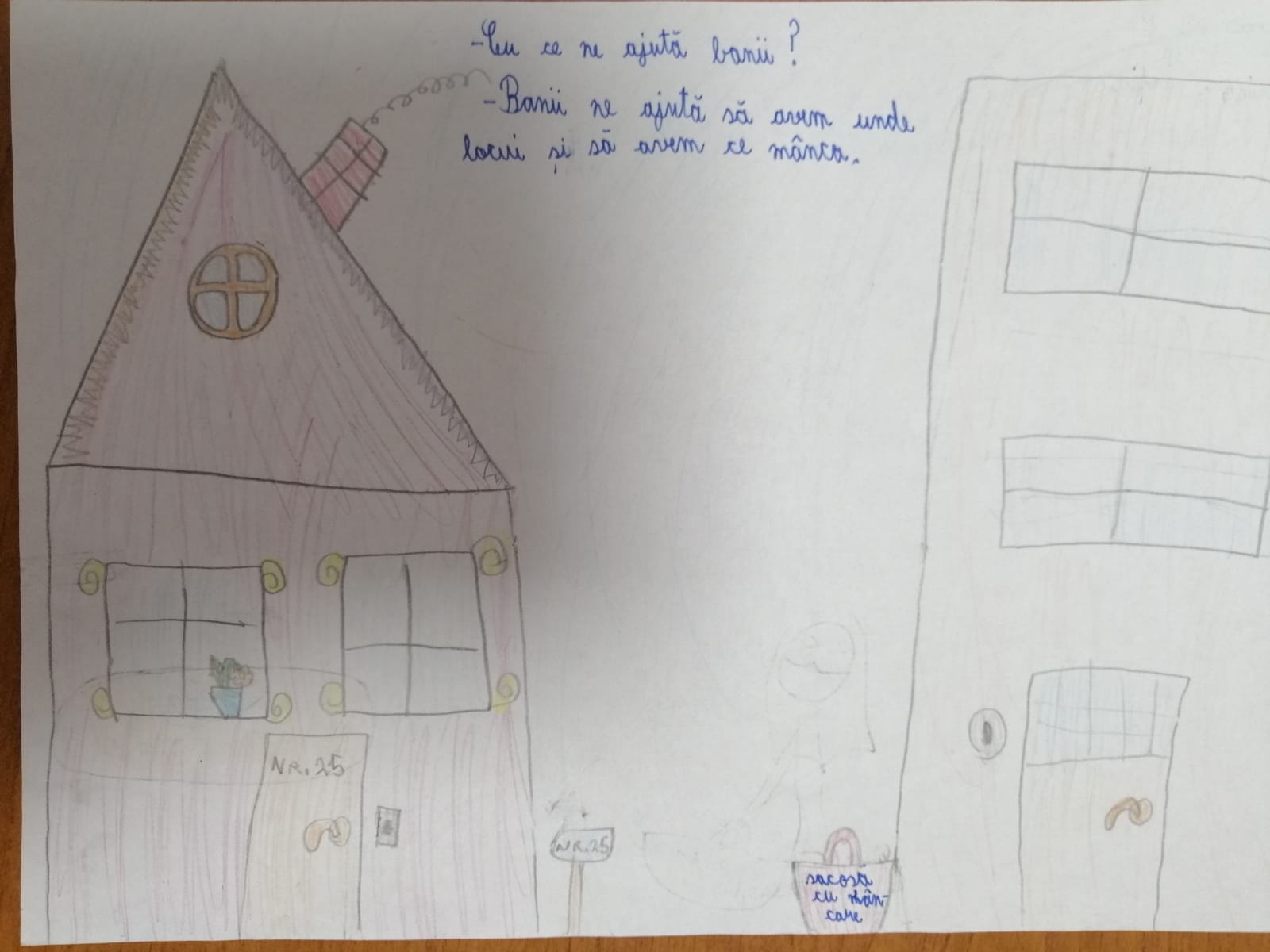 Care sunt necesitățile?
“O casă, haine și mâncare”, a spus Maia, ilustrându-și ideile în desen.
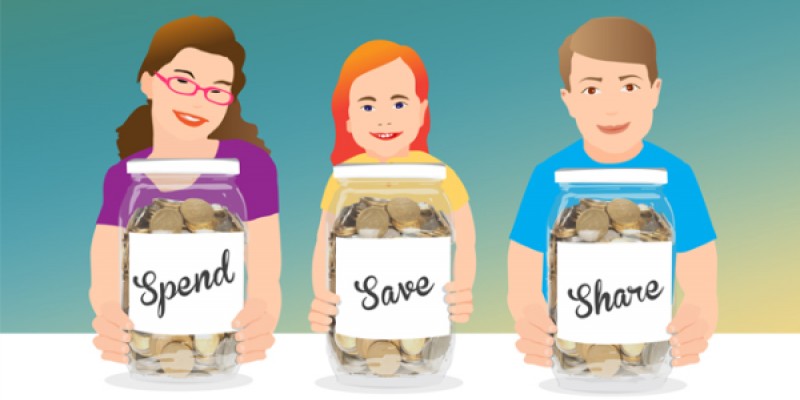 Cum putem fi înțelepți în legătură cu banii?
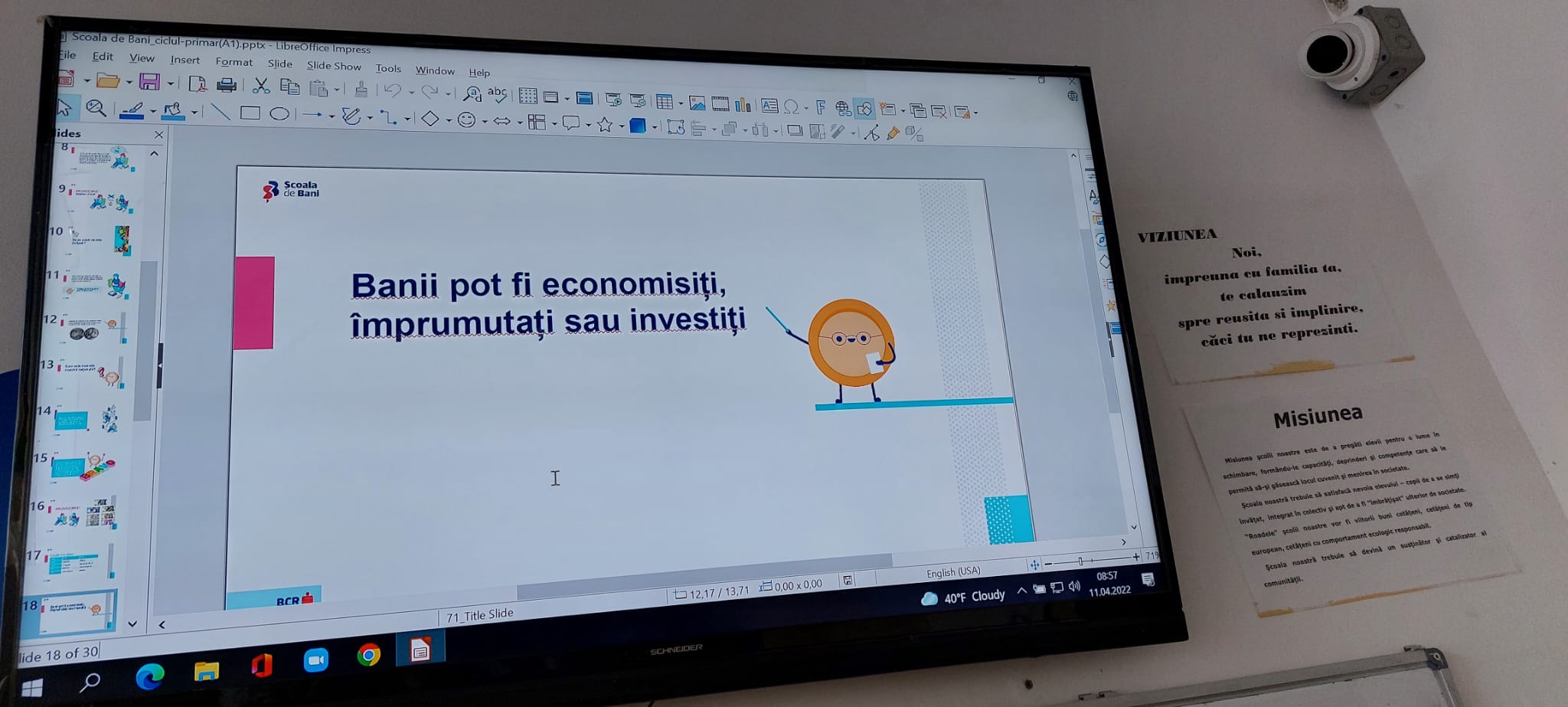 Să calculăm!
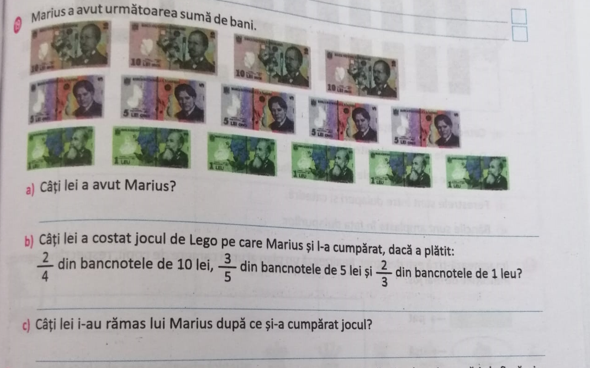 Economisește!
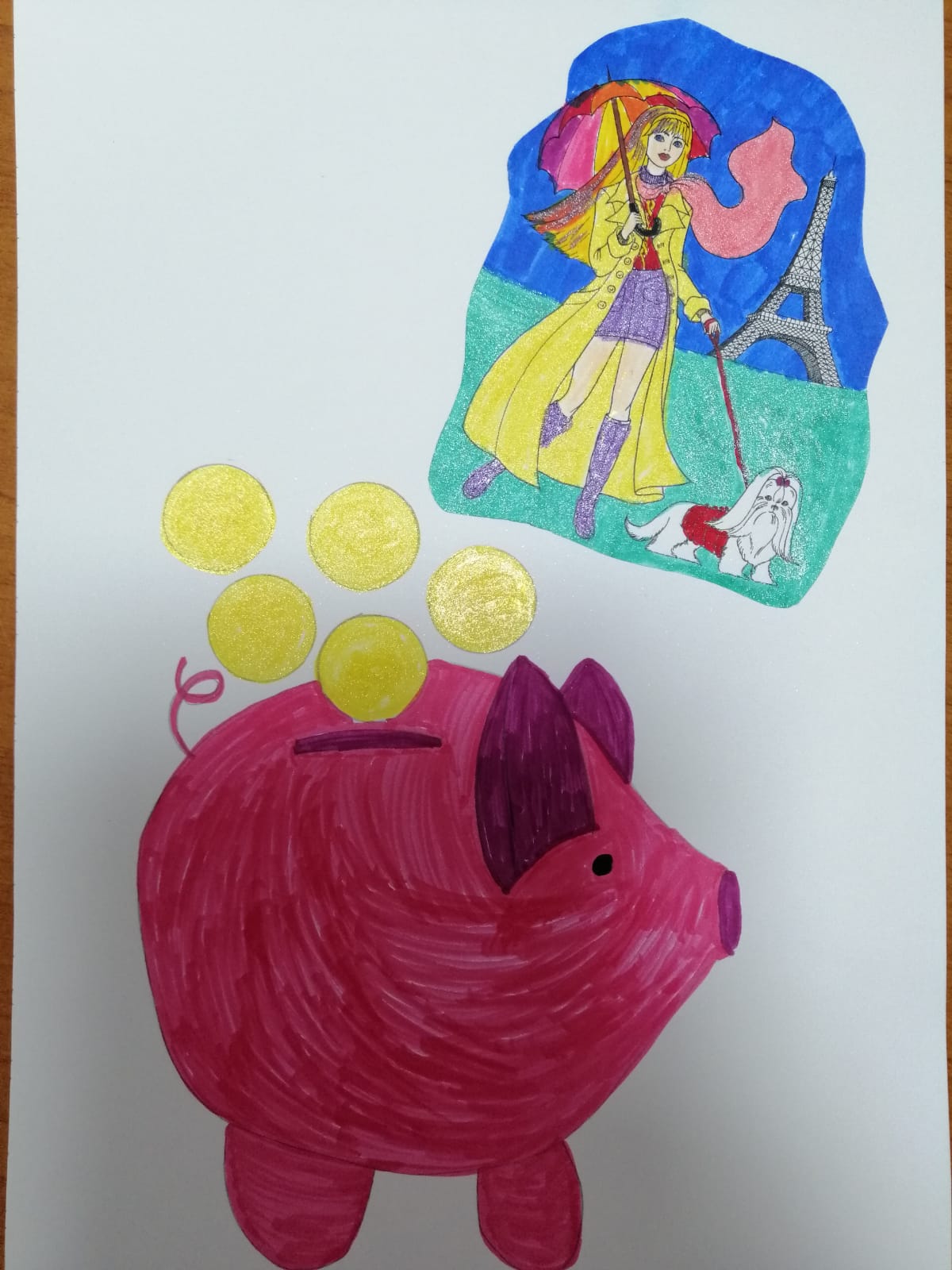 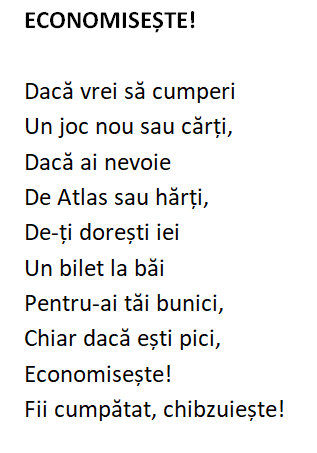 Astfel, îți vei putea îndeplini visurile...
Schiuri și o bicicletă nouă (Rareș)
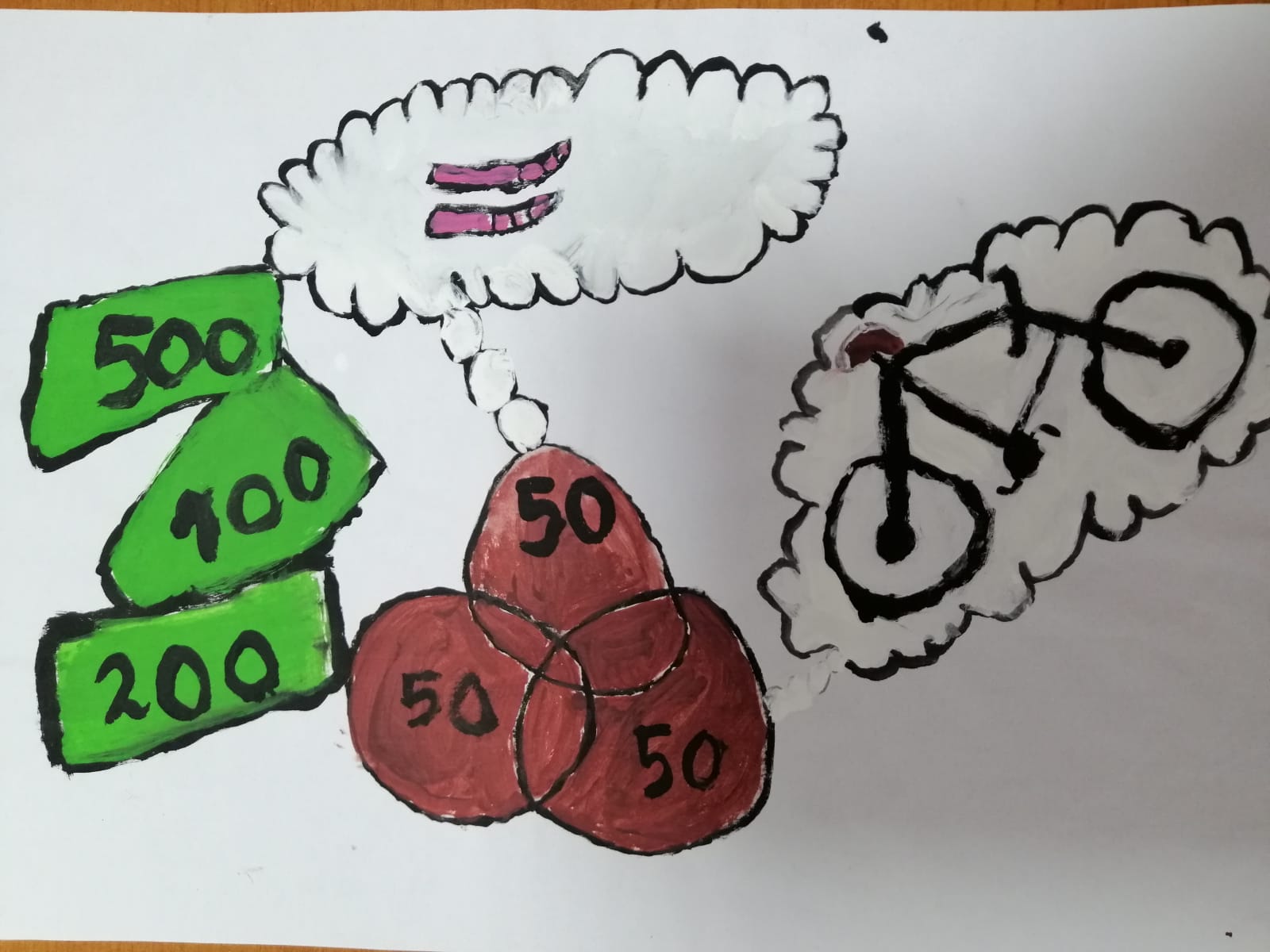 O casă cu etaj (Ilinca)
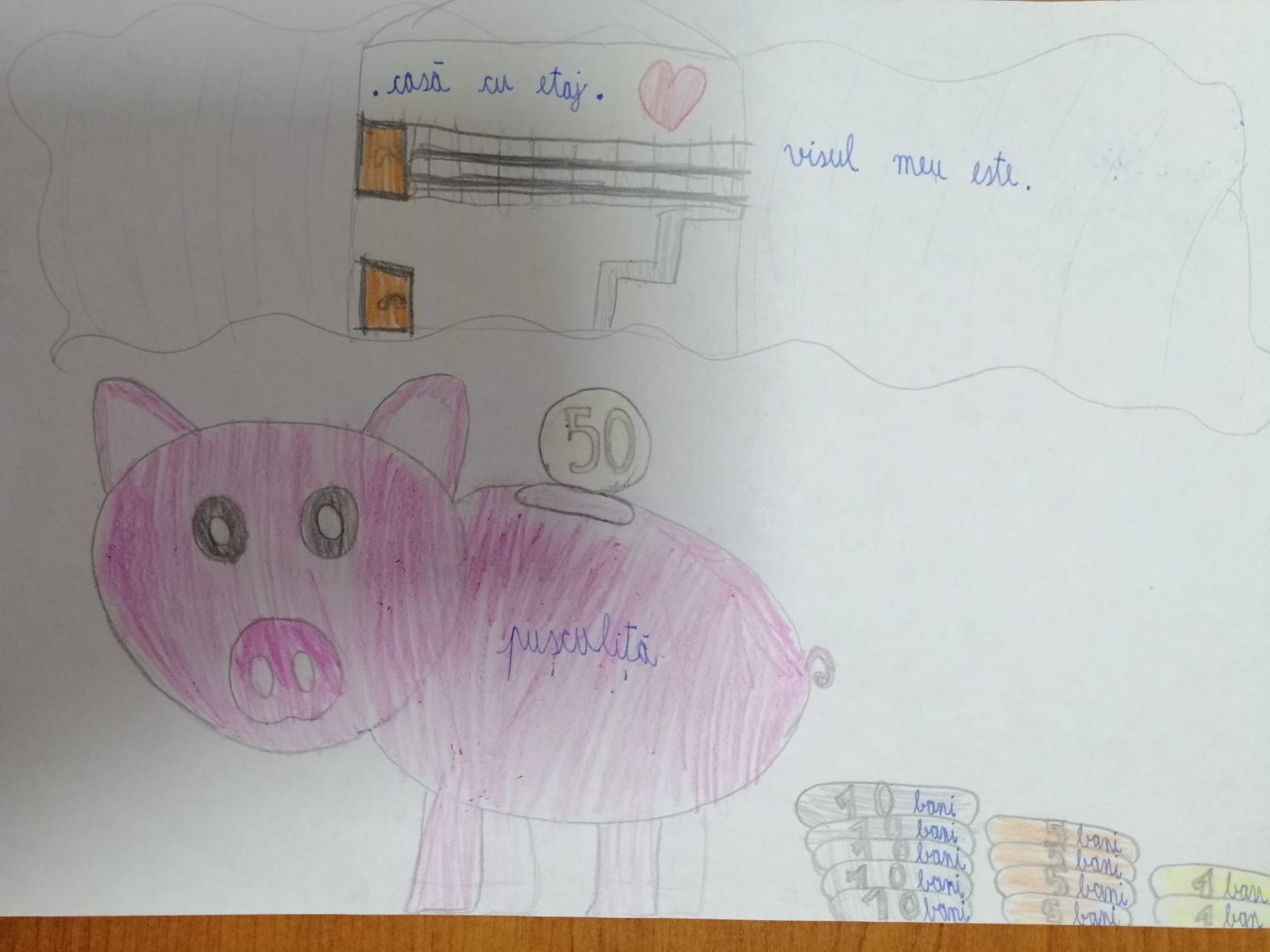 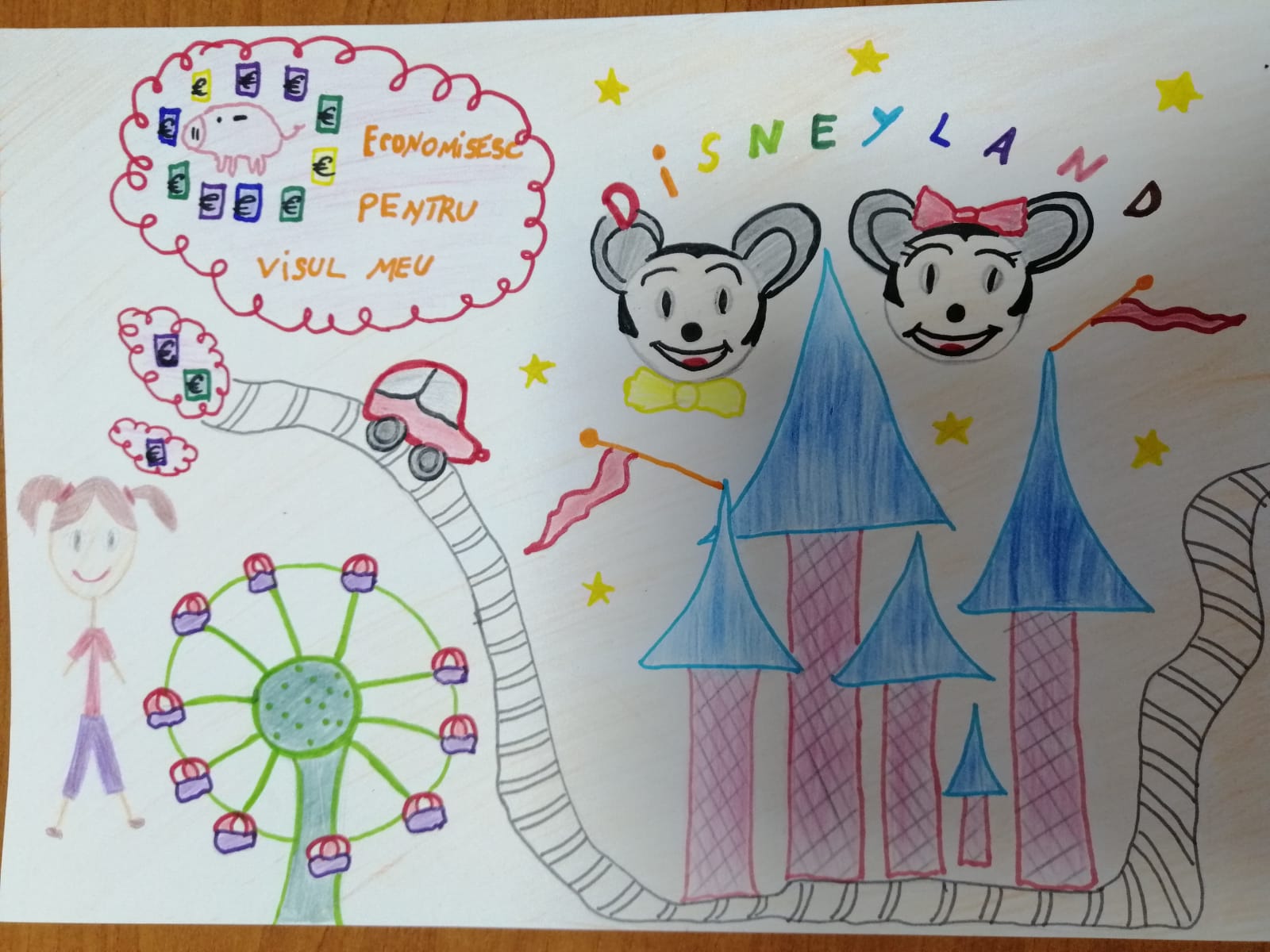 Un bilet la Disneyland (Luiza și Sara)
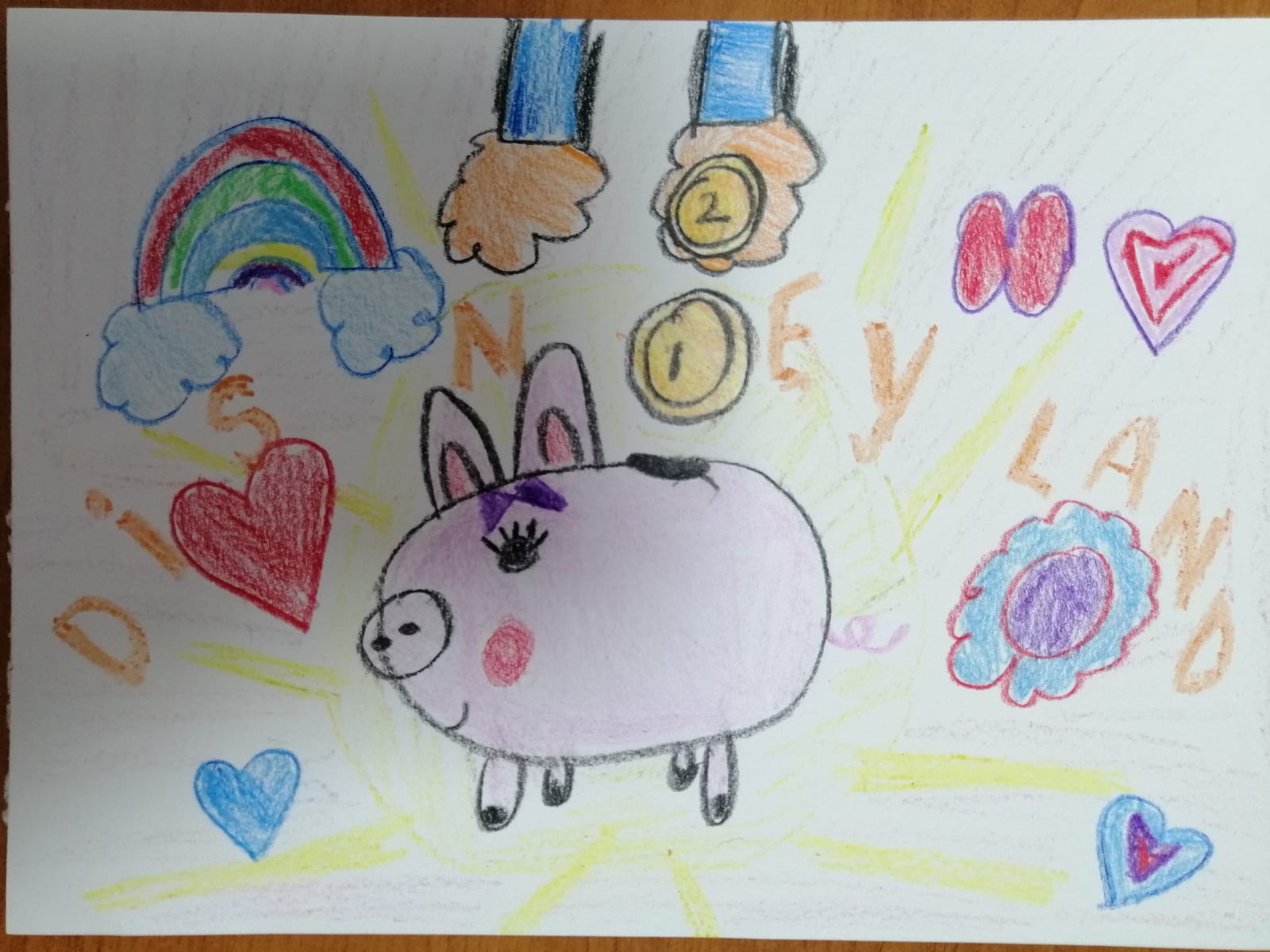 Călătorii (Ștefan)
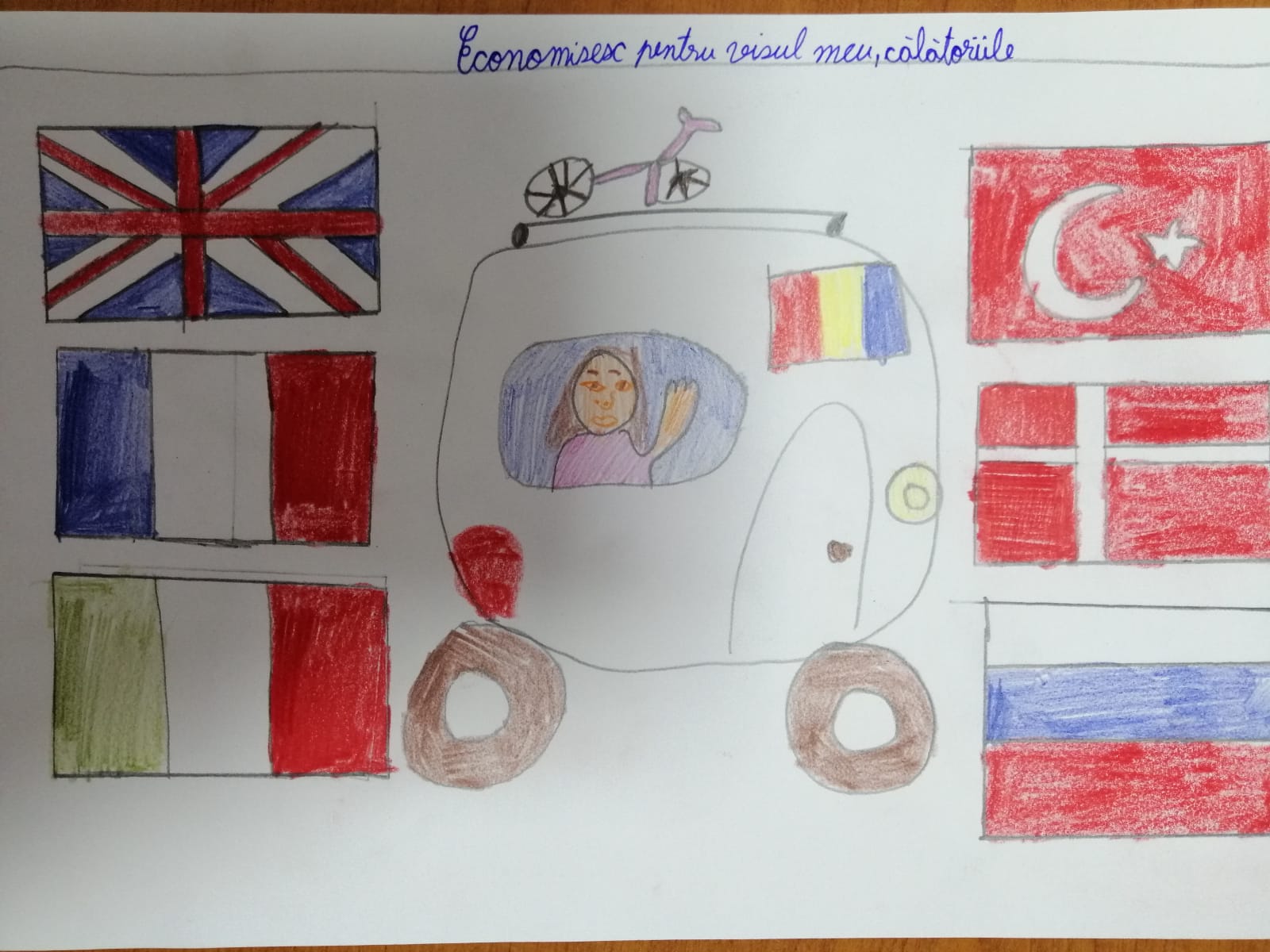 Un antrenor de tenis care să mă ducă pe podium (David)
O casă cu grădină (Dragoș)
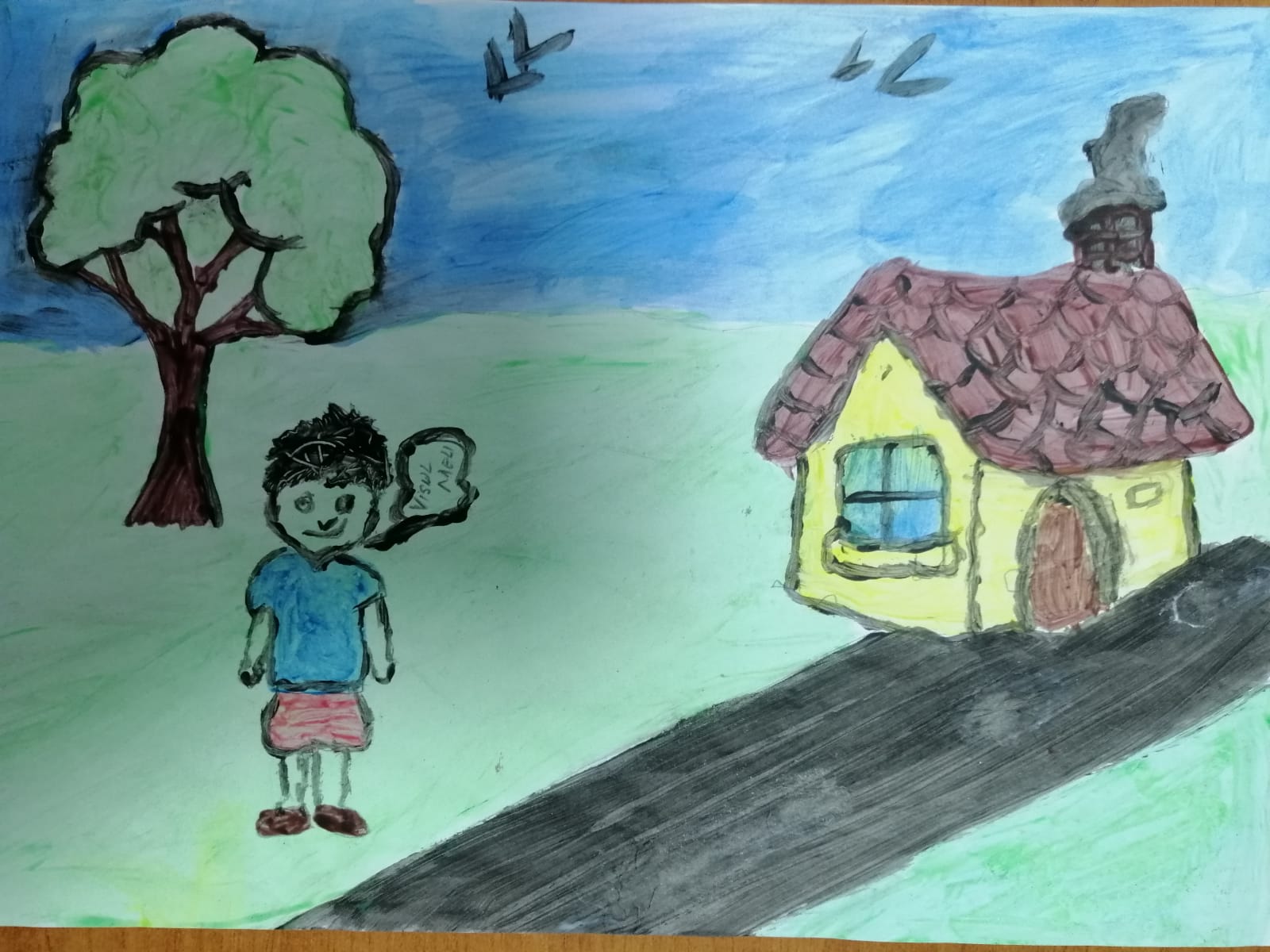 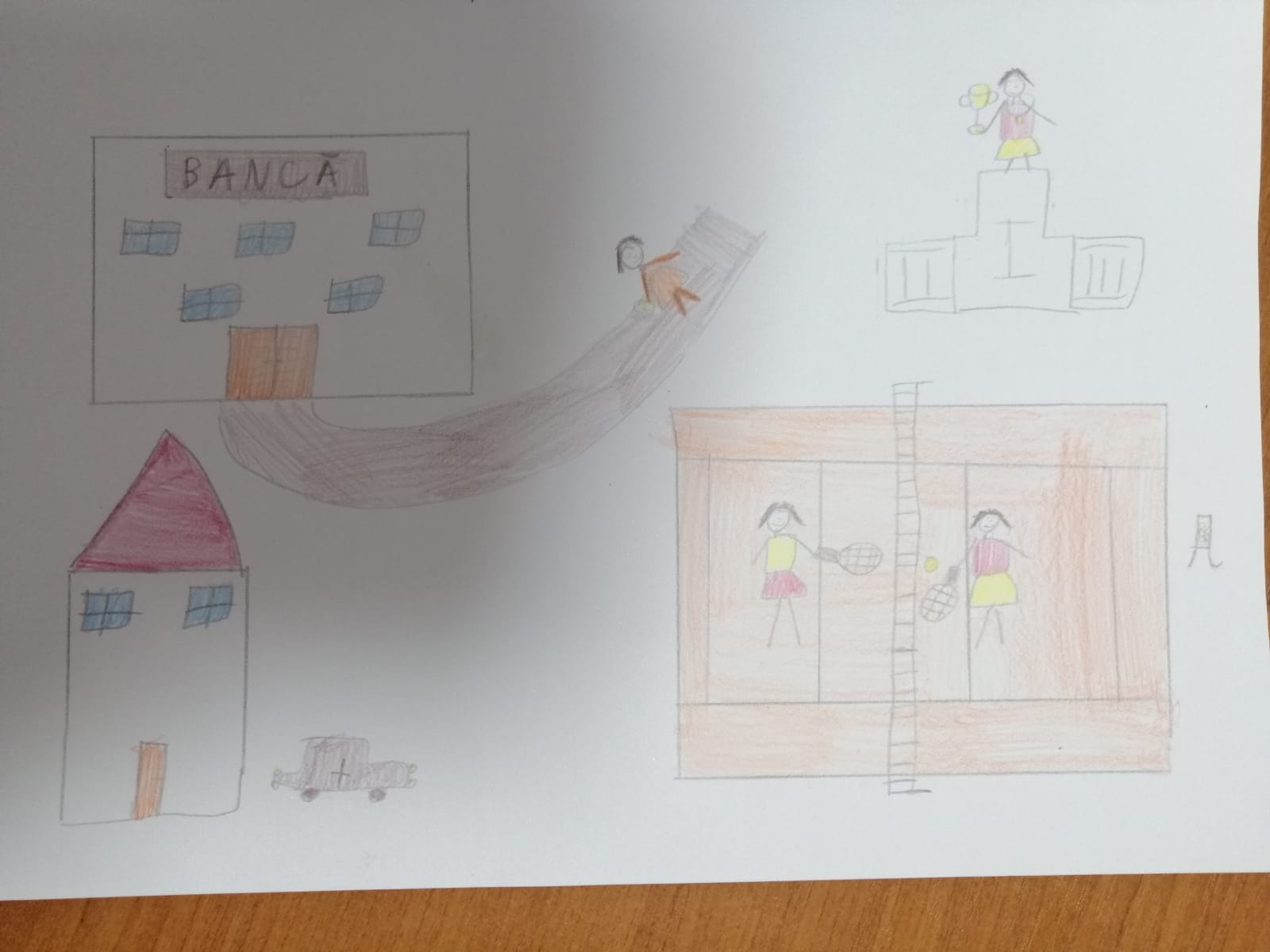 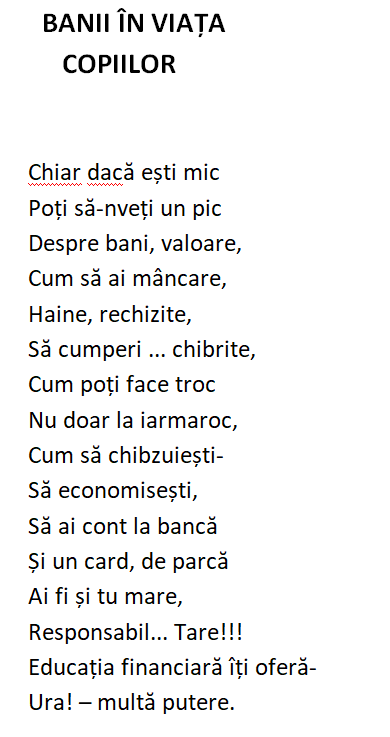 Ura!
“Am învățat ce înseamnă banii, cum să îi economisesc și cum să îi cheltuiesc “cu cap”. Acum sunt puternic! “
                                                                             (Vlad)
Spor la economisit!
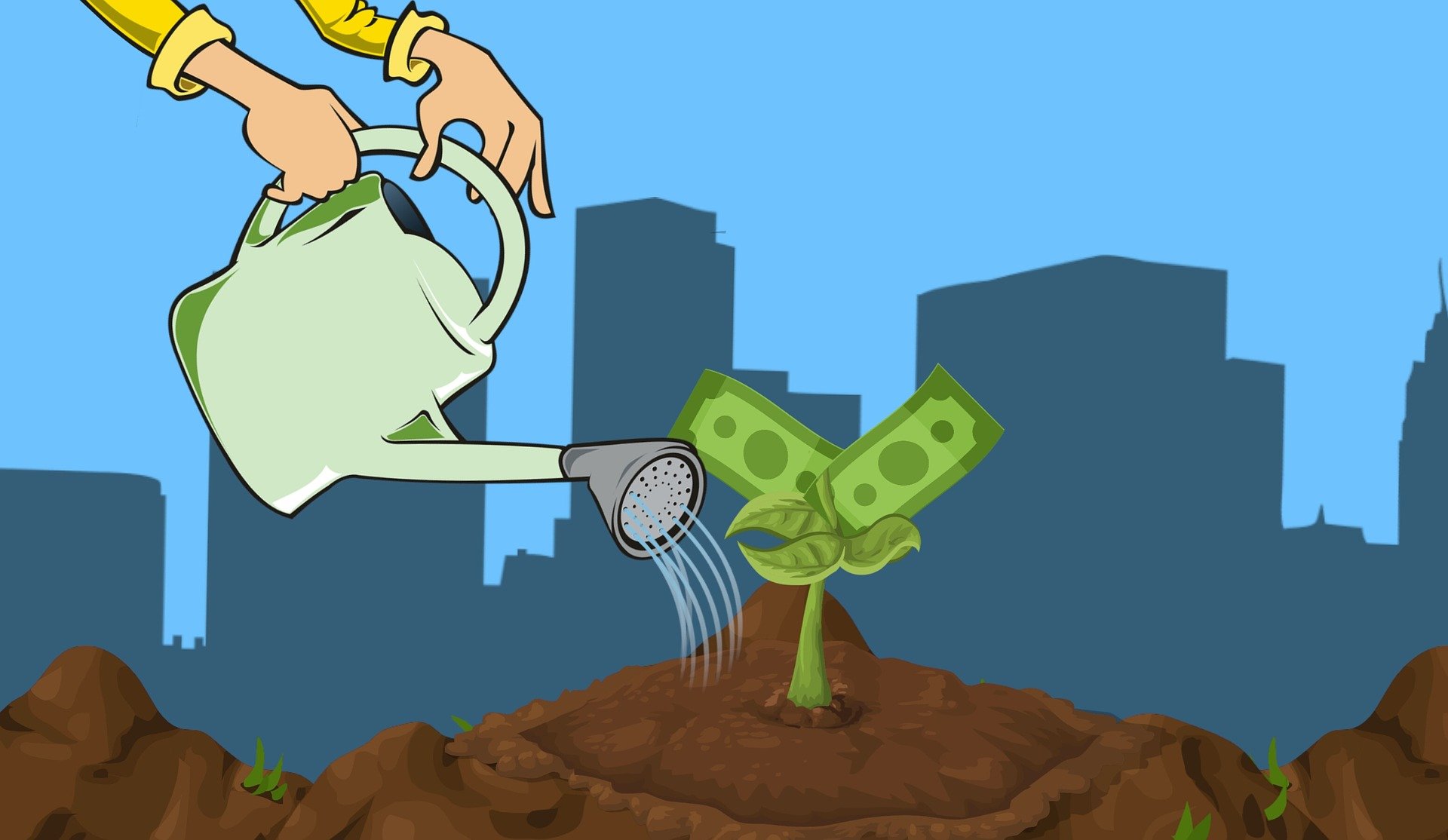